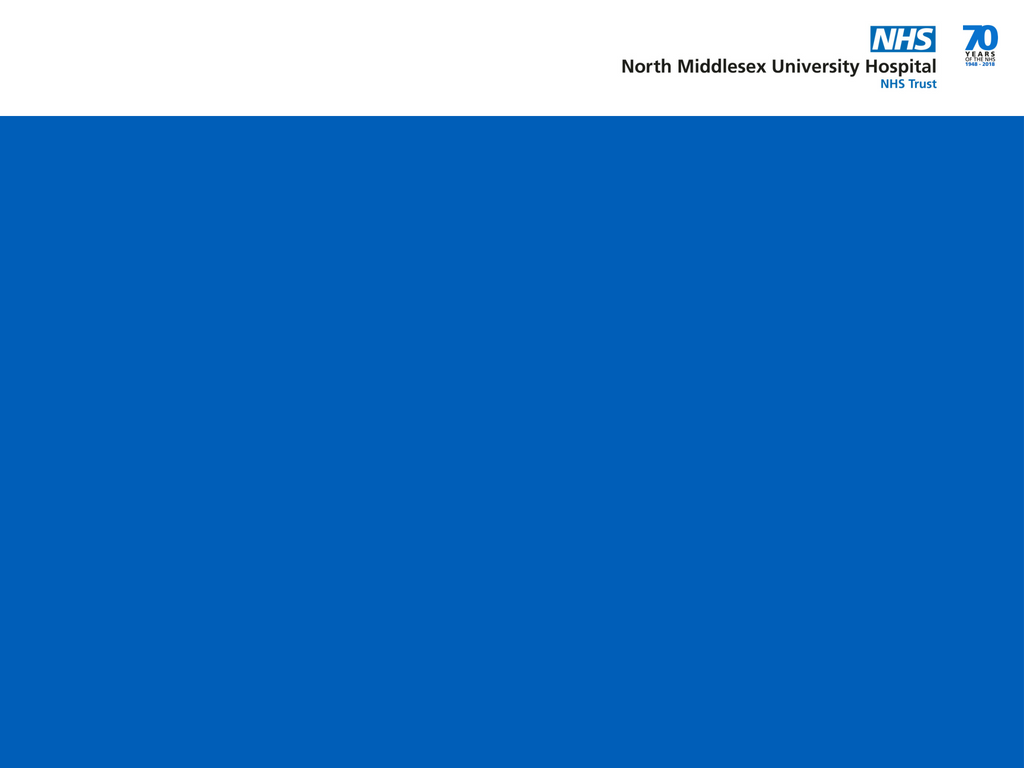 New Patient Partnership Council (PPC)



Trudy De Cordova
Head of Patient Experience
September 2023
1
What is the role of the Patient Partnership Council (PPC)?
The PPC is a conduit for patients’ voices to be heard in the organisation and acts as the overarching body supporting patient forums.
The Patient Partnership Council (PPC) brings our patient partners and staff representatives together to help improve the quality and safety of the care we provide.
The group will work in partnership with staff to shape and develop our services with a fundamental goal of delivering a consistently positive experience.
Aims of PPC
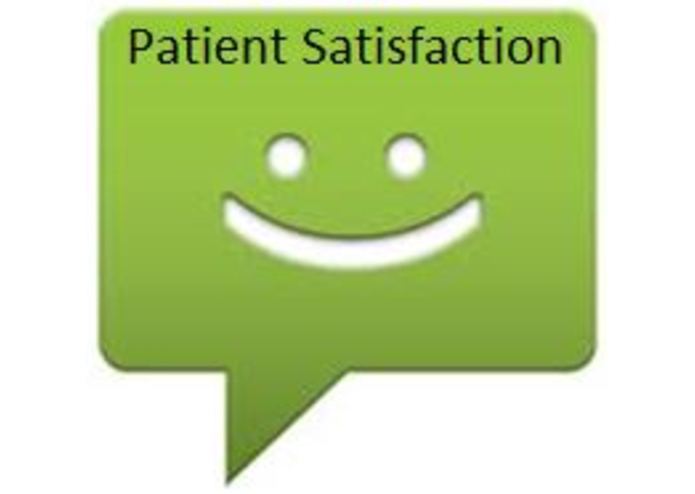 Role of PPC Member
Who is Eligible for this role?
Who is eligible for this role?
 
You are eligible for this role if:

You have been treated, or have cared for someone who has been treated, at North Middlesex Hospital or have accessed services provided by us at one of our community sites, within the past 5 years.  If you are a carer, this must be in a personal and unpaid capacity, rather than as a professional.
You are a member of a voluntary or community sector organisation supporting people who access our hospitals or services.

Who is not eligible for this role?

You are not eligible for this role if:

You are a current clinical NHS employee or contractor (this includes honorary or unpaid medical or dental posts)
What is the commitment?
PPC meetings take place quarterly and are 1.5 hours.
You will be expected to spend time in your division/service outside of the meetings to gain an understanding of the patient experience.
It is expected that as a patient partnership council member you spend on average 4 hours per week.
How to Apply
Our patient partners will be subject to references, Disclosure and Barring Service (DBS) check we aim to keep this process streamlined.

Contact us if you would like to discuss being a patient partner by: 
Completing the online form:
https://forms.office.com/e/z2pXpN1AFt

or email us:

northmid.patientpartners@nhs.net